БРАТСК
Братск — динамично развивающийся город, один из крупнейших промышленных центров Иркутской области. В городе имеются широкие возможности для проведения досуга: несколько досуговых центров, места для отдыха с детьми. Множество загородных баз в живописных окрестностях города с возможностью активного отдыха, лыжные базы, санная трасса, каток, спортивные стадионы и сооружения, бассейны, горнолыжная трасса с подъемниками, конная база, кружки для занятия спортом. Кроме того, имеется драматический театр, театрально-концертный центр, кукольный театр.
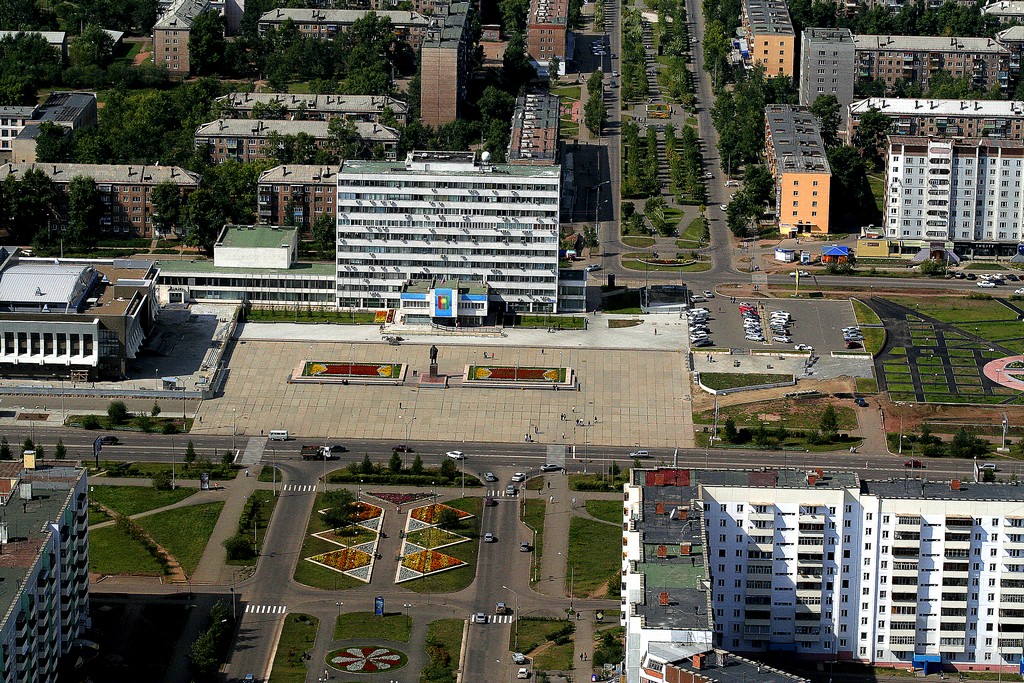 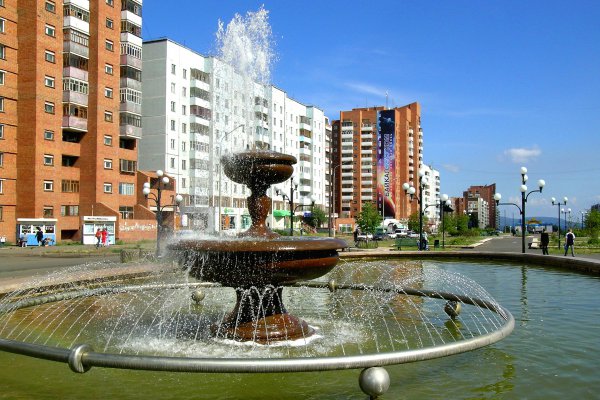 ОГАУЗ   «Братская городская больница № 5»
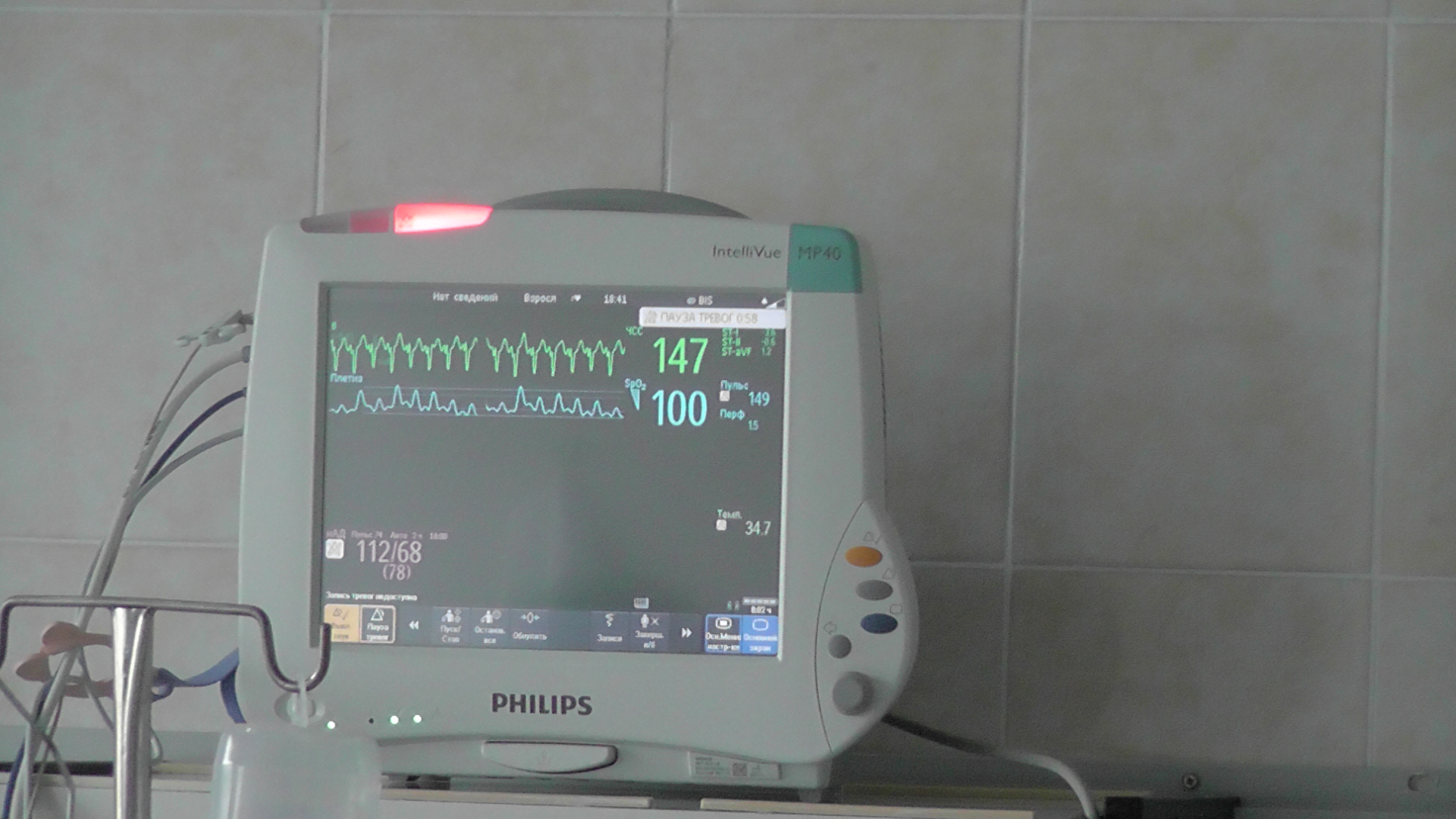 Основана в 1979 году. Расположена в центральной части города, с удобной транспортной развязкой. Включает:
круглосуточный стационар на 286 коек, 
поликлинику с плановой мощностью 850 посещений в смену, 
дневные стационары при поликлинике на 30 коек, при стационаре на 64 койки
дневной стационар на дому.
В круглосуточном стационаре функционирует Первичное сосудистое отделение (ПСО-4), включающее отделение неотложной кардиологии на 60 коек и неврологическое отделение для больных с ОНМК.
клиническая, биохимическая, бактериологическая лаборатории, патологоанатомическое отделение с возможностью проведения гистологических исследований;
 аппарат для МСКТ 16-срезный в стационаре, работающий в круглосуточном режиме;
аппараты для ультразвуковой диагностики с цветным доплером и возможностью эхокардиографии, в том числе для УЗДГ, для микроэмболодетекции;
эндоскопическое отделение с возможностью проведения эндоскопических исследований пищевода, желудка, двенадцатиперстной кишки, колоноскопии, бронхоскопии, лечебных эндоскопических манипуляций;
установка для телемедицины;
аппараты для проведения холтеровского мониторирования ЭКГ и СМАД, ВЭМ, ЭЭГ, спирографии, пульсоксиметры;
другое оборудование.

Главный врач Лялина Любовь Михайловна
Телефон 8(3953)422592; priem.gb5@mail.ru
 
Начальник отдела кадров Рогачева Светлана Николаевна
Телефон 89025618083; kadri_gb5@mail.
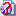 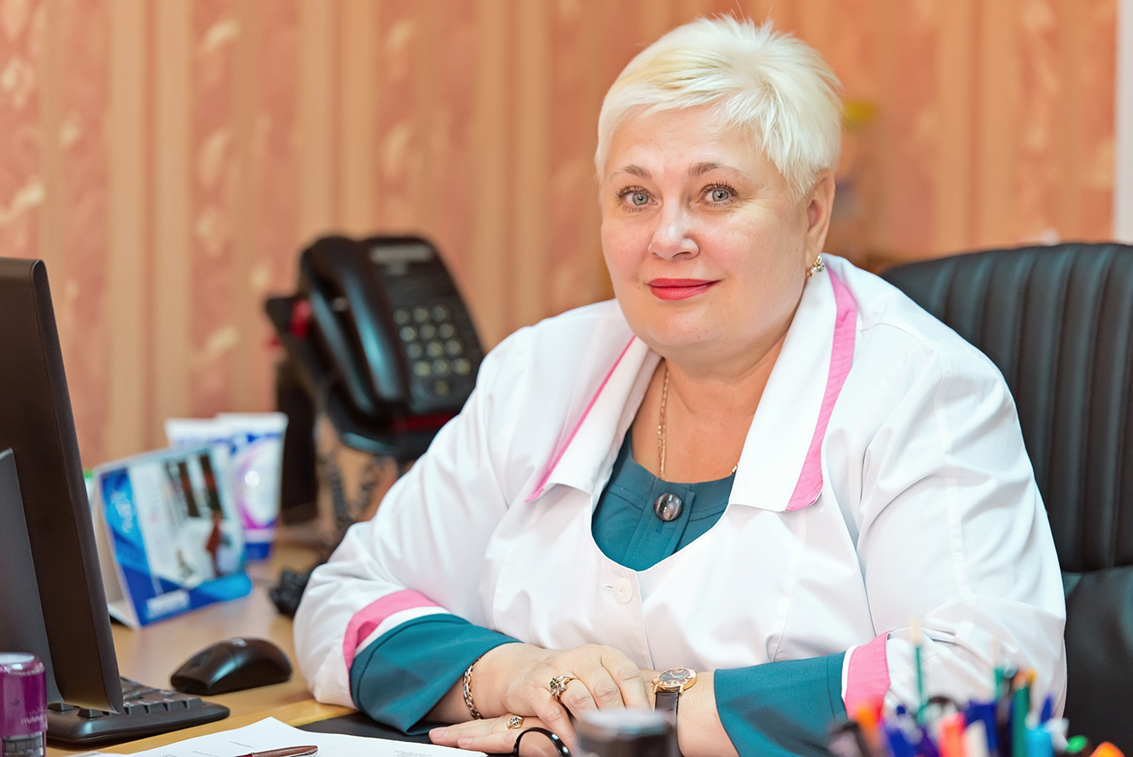 Главный врач ОГАУЗ «Братская городская больница № 5» Лялина Любовь Михайловна
В круглосуточном стационаре функционирует Первичное сосудистое отделение (ПСО-4), включающее отделение неотложной кардиологии на 60 коек и неврологическое отделение для больных с ОНМК.
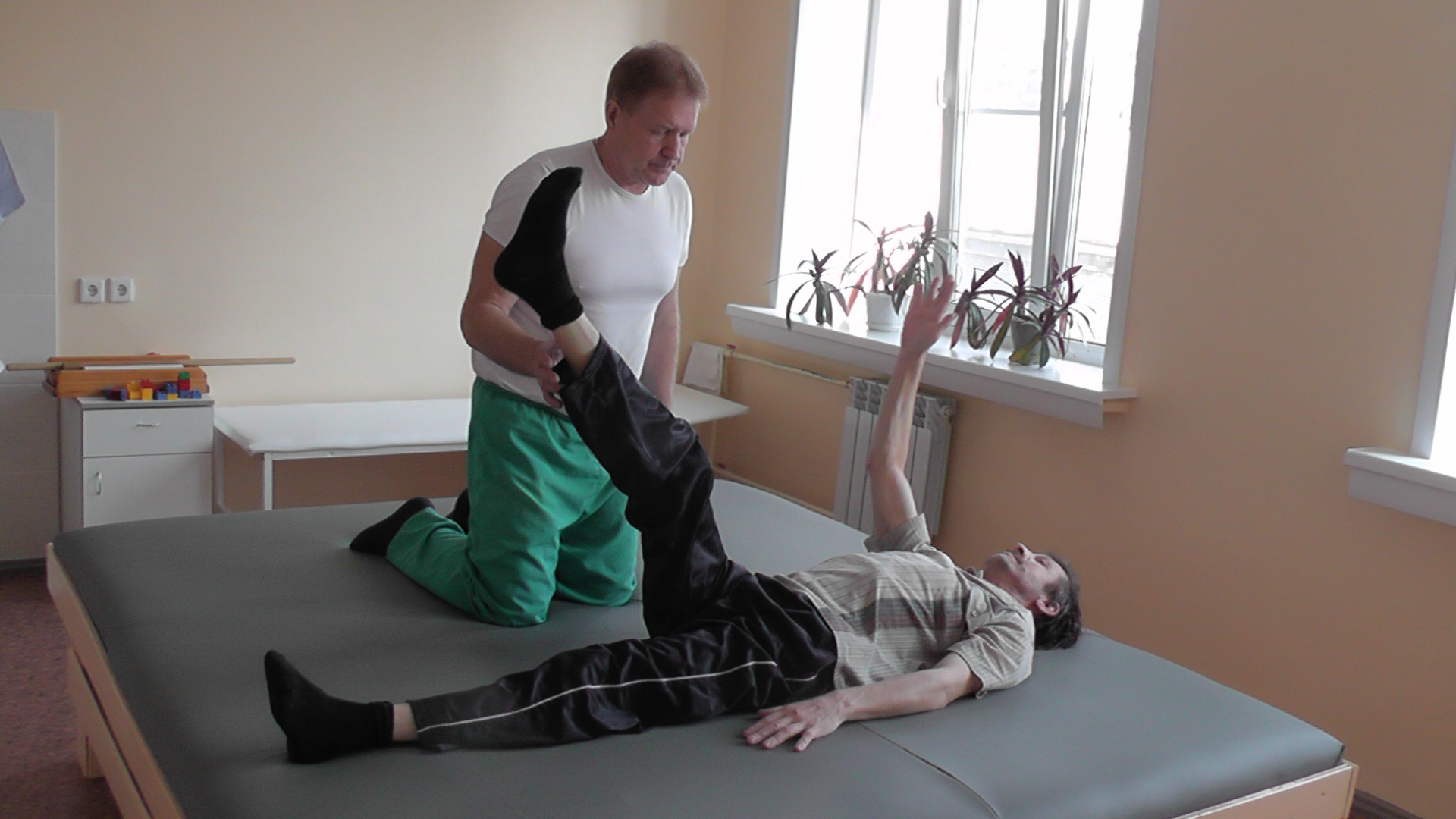 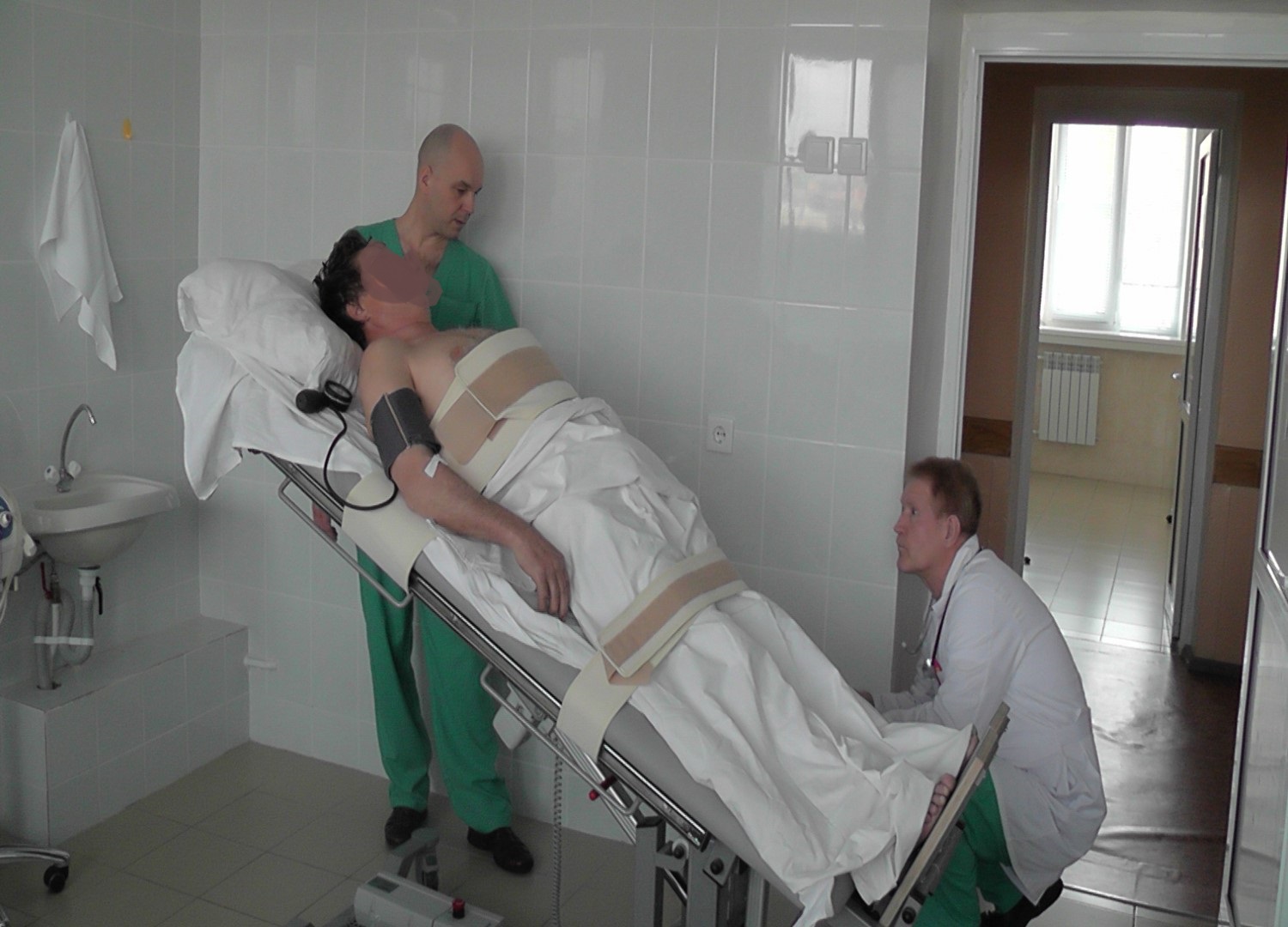 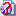 клиническая, биохимическая, бактериологическая лаборатории, патологоанатомическое отделение с возможностью проведения гистологических исследований;
 аппарат для МСКТ 16-срезный в стационаре, работающий в круглосуточном режиме;
аппараты для ультразвуковой диагностики с цветным доплером и возможностью эхокардиографии, в том числе для УЗДГ, для микроэмболодетекции;
эндоскопическое отделение с возможностью проведения эндоскопических исследований	 пищевода, желудка, двенадцатиперстной кишки, колоноскопии, бронхоскопии, лечебных эндоскопических манипуляций;
установка для телемедицины;
аппараты для проведения холтеровского мониторирования ЭКГ и СМАД, ВЭМ, ЭЭГ, спирографии, пульсоксиметры;
другое оборудование.
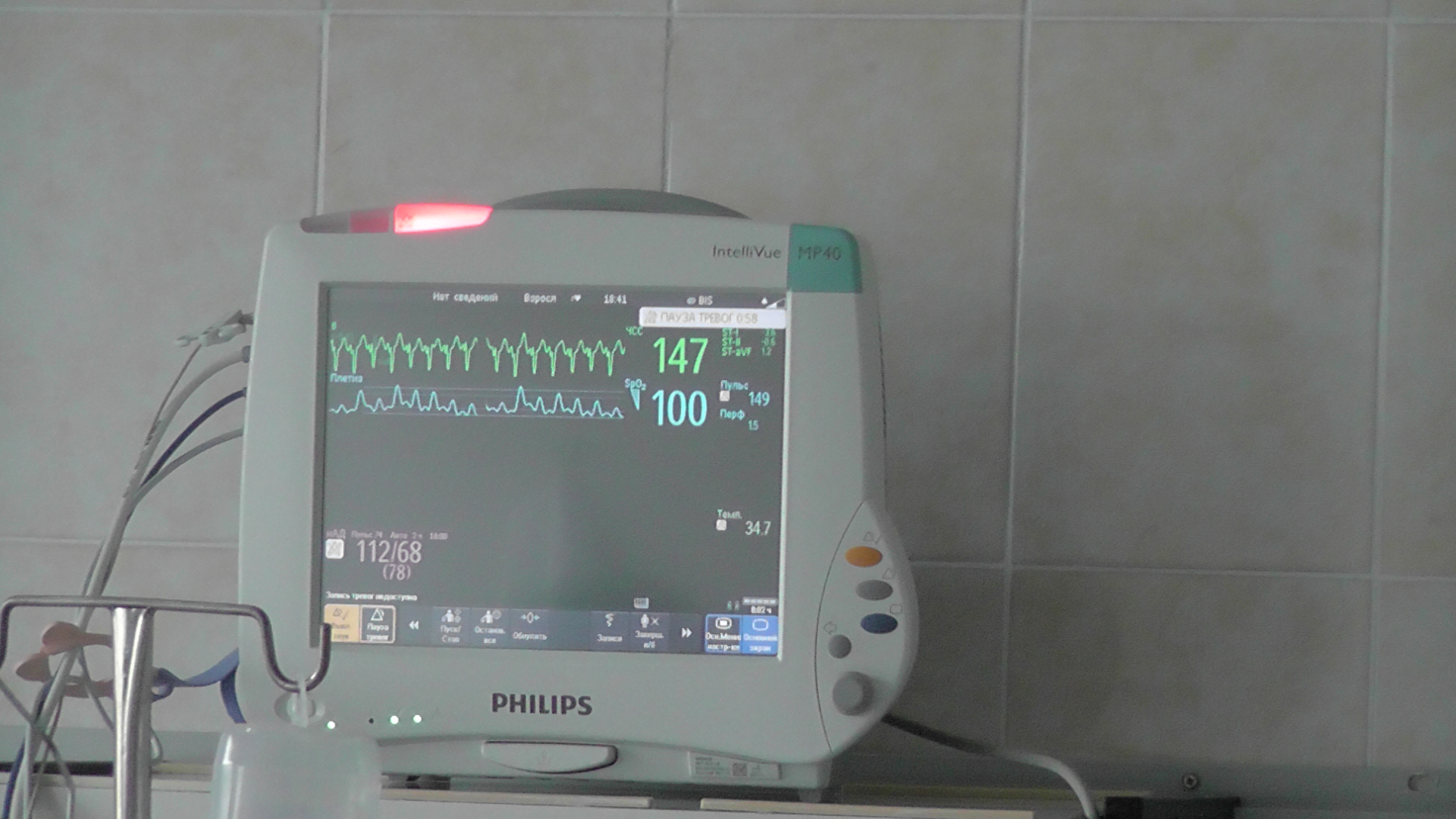 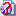 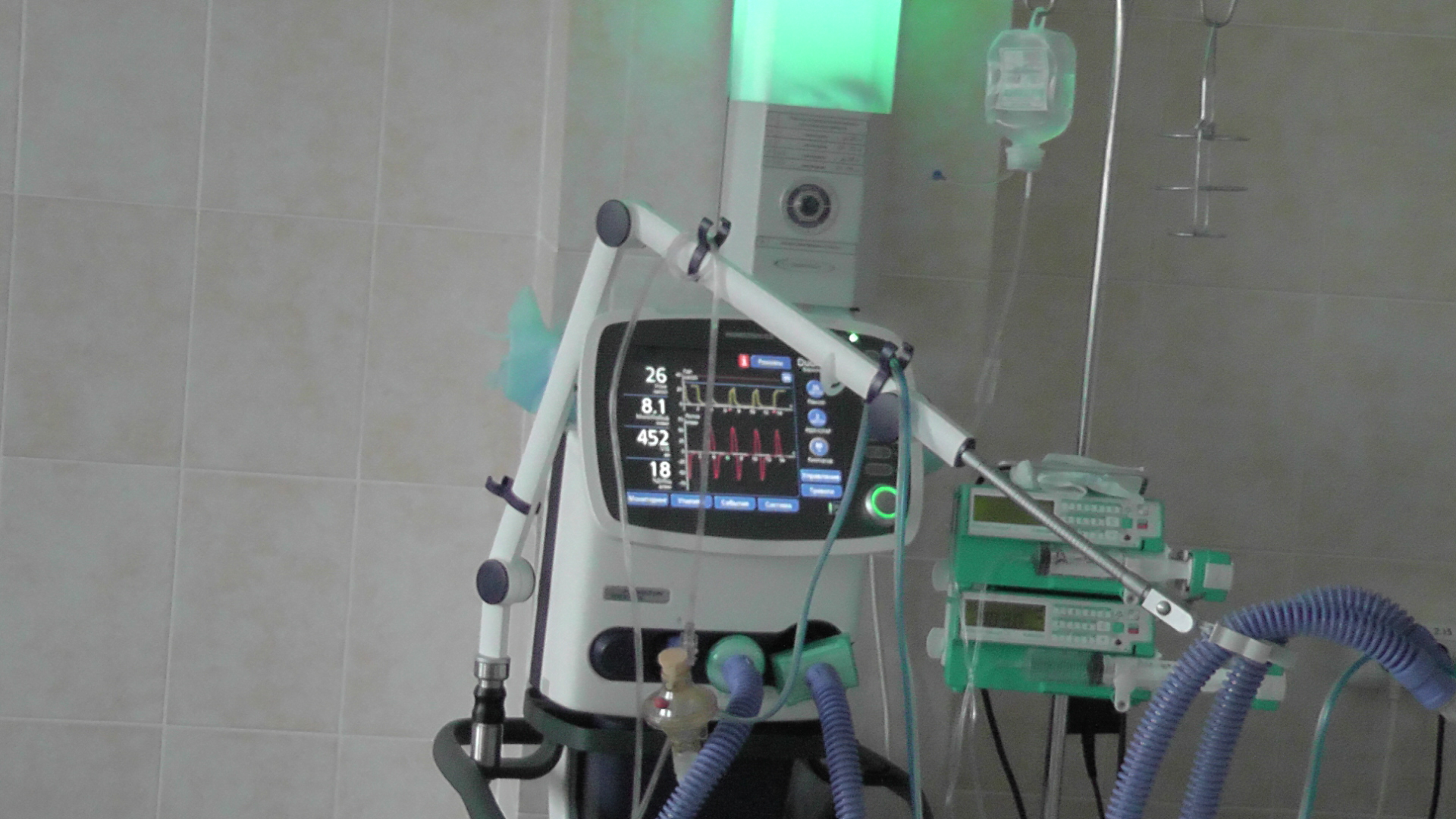 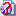 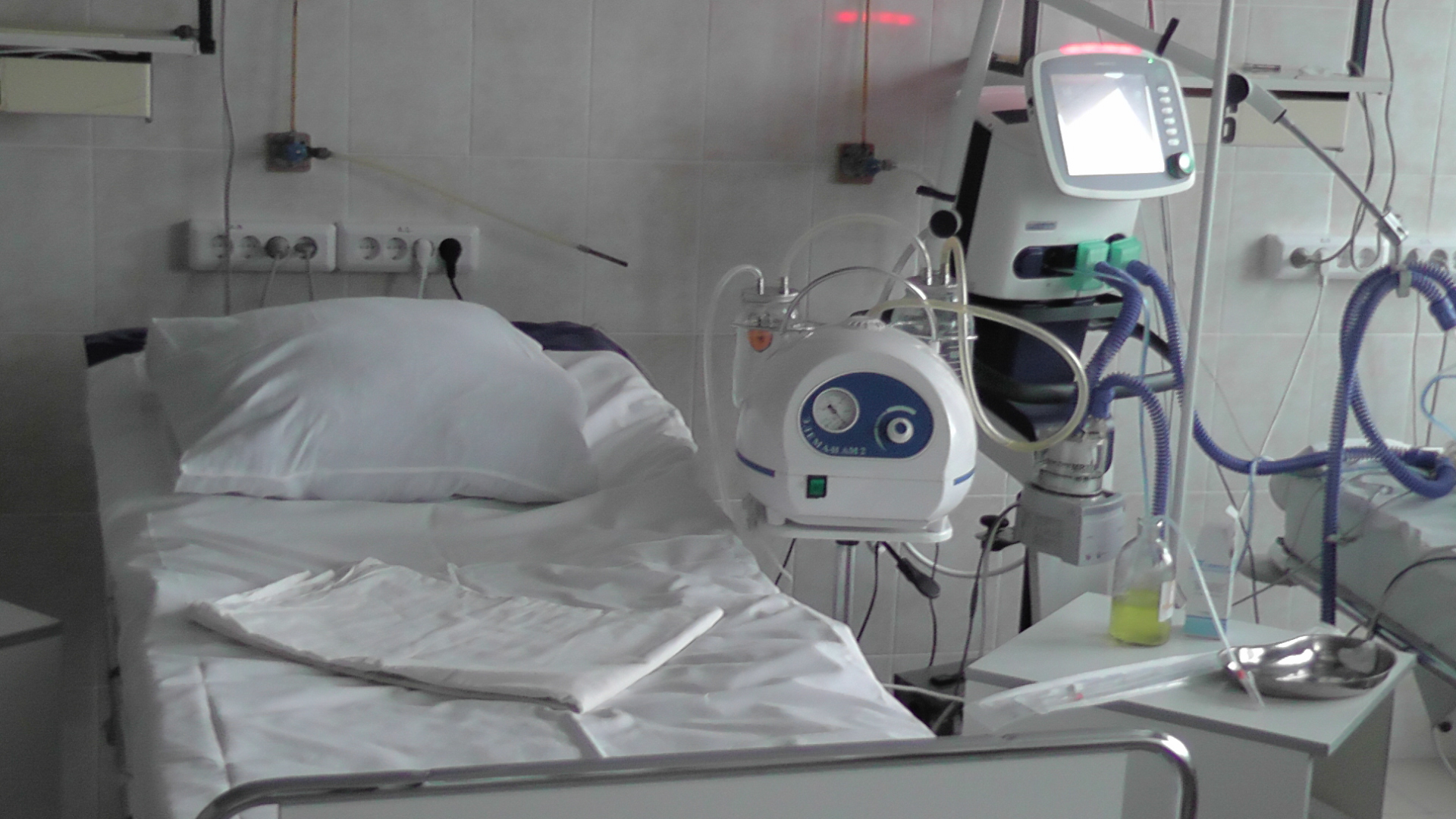 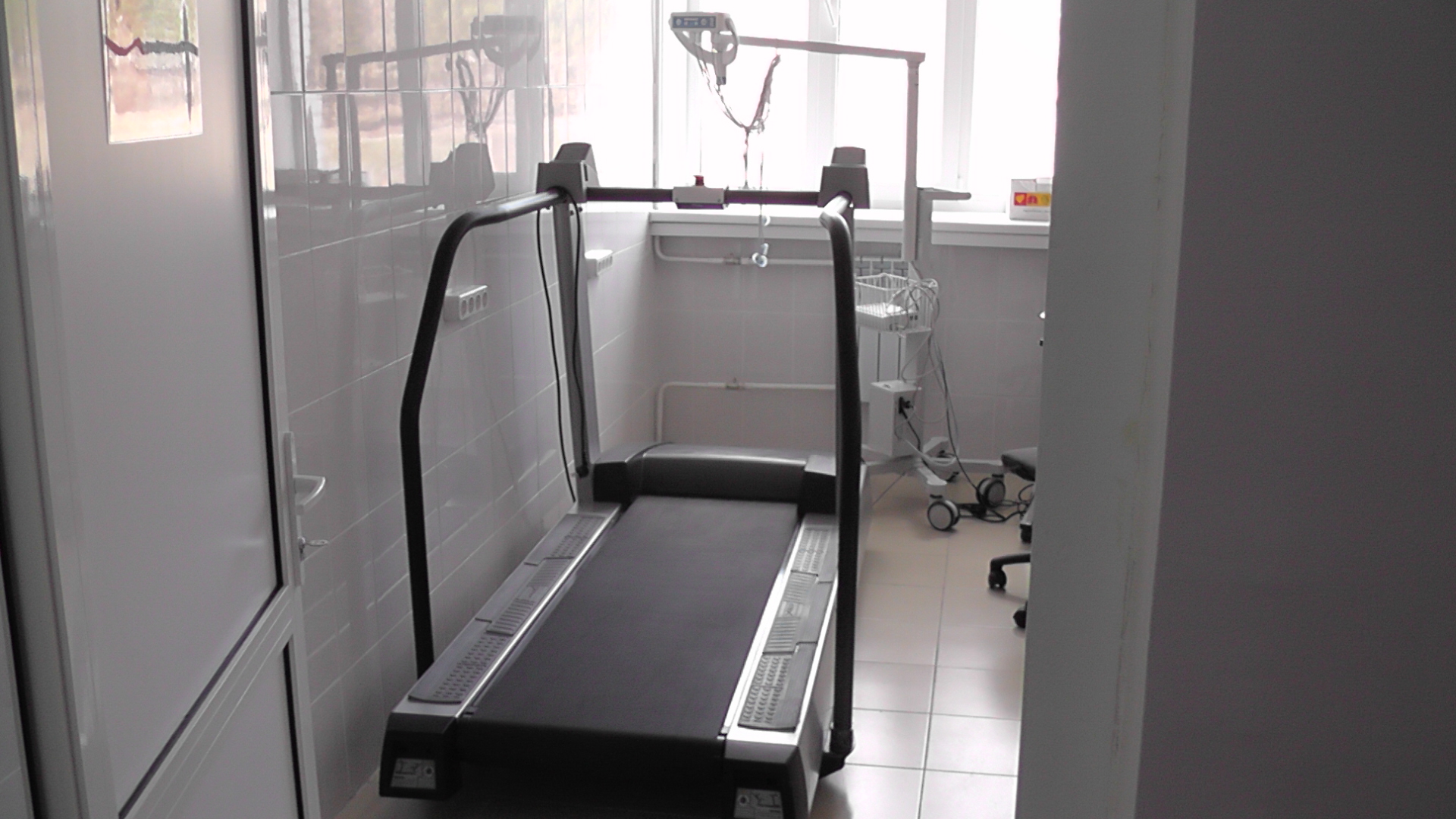 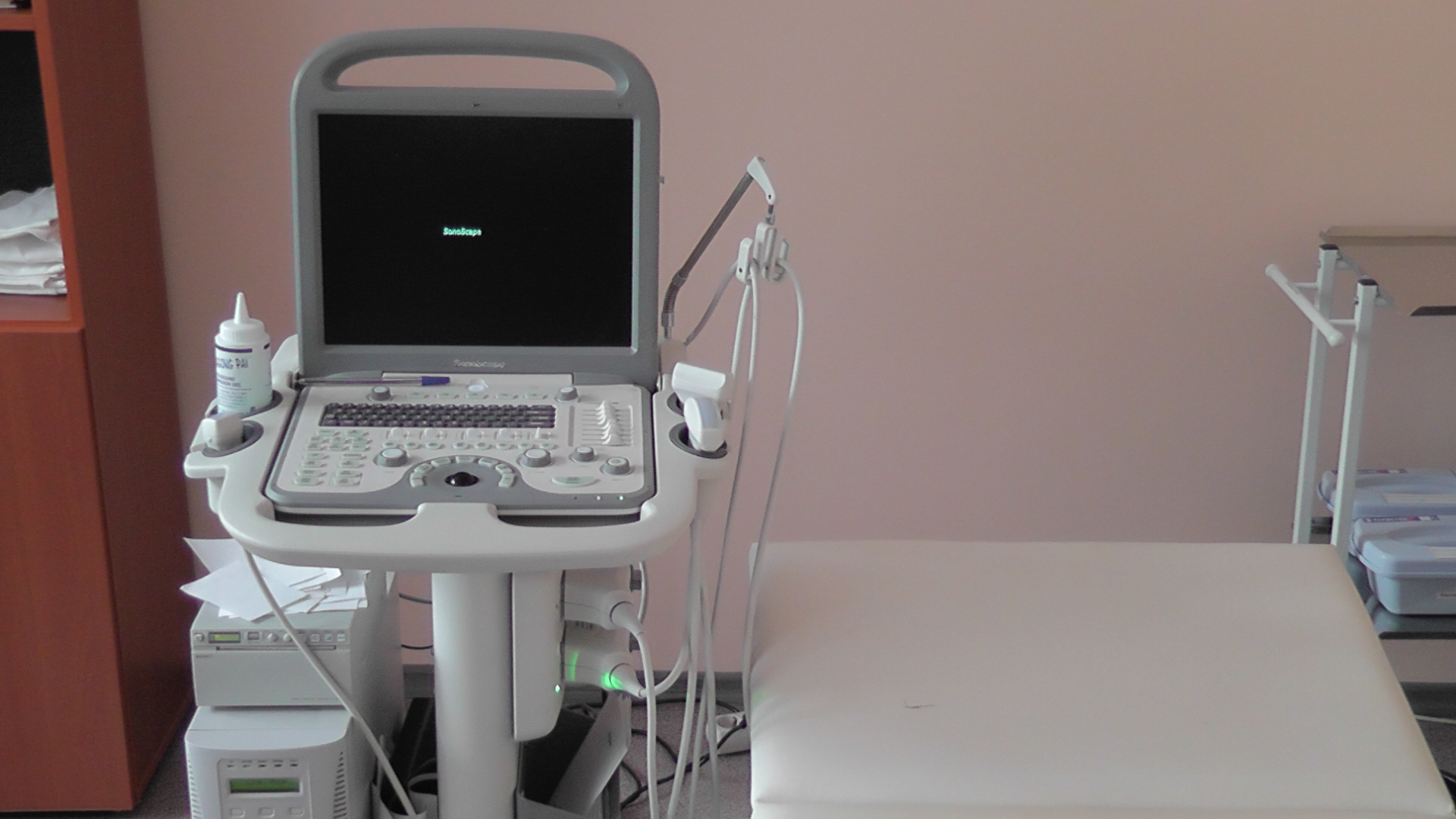 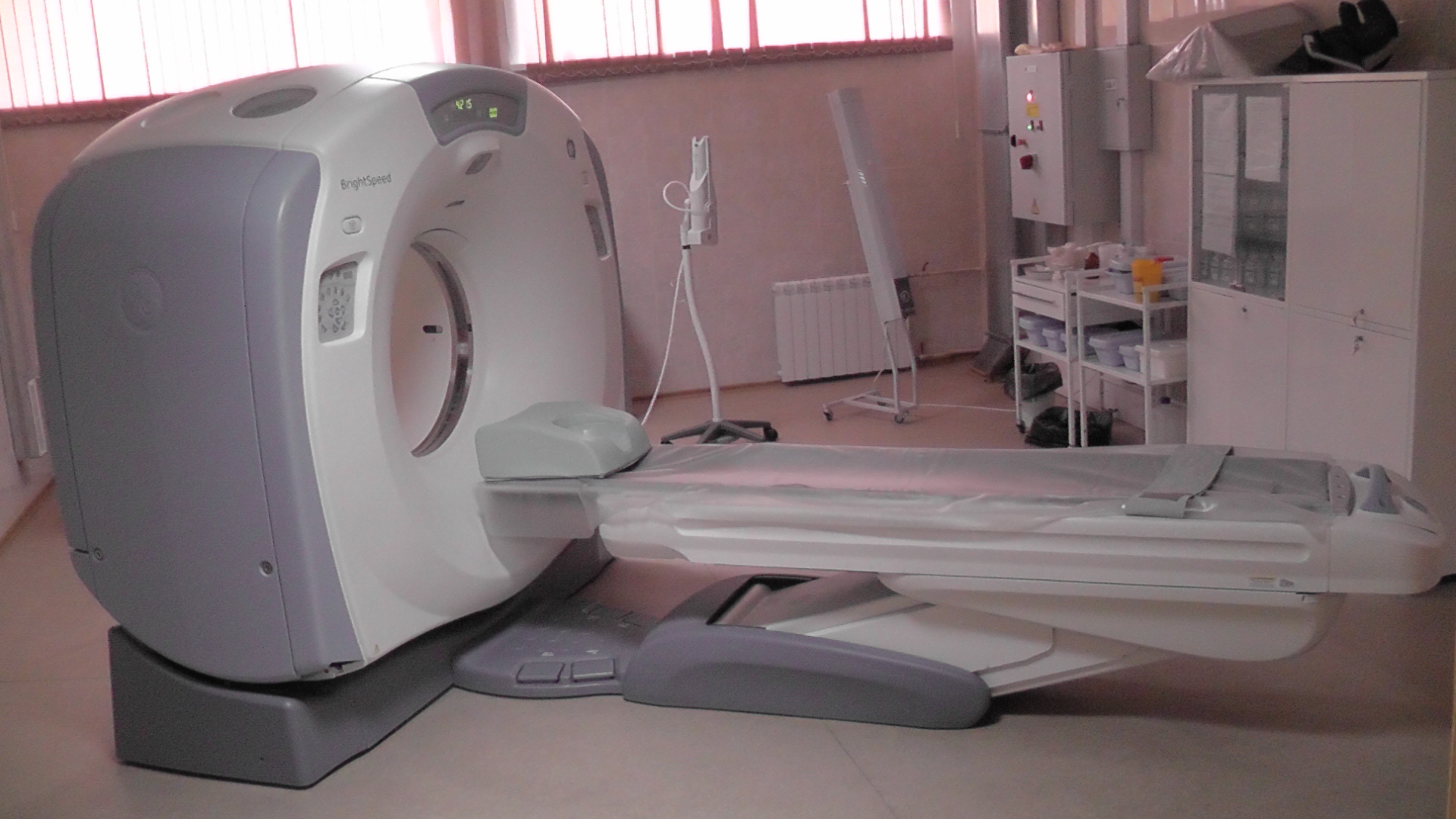 Кабинет плазмафереза
Плазмаферез – один из самых современных и безопасных методов очищения крови , который применяется для лечения более чем 200 заболеваний практически всех систем организма.
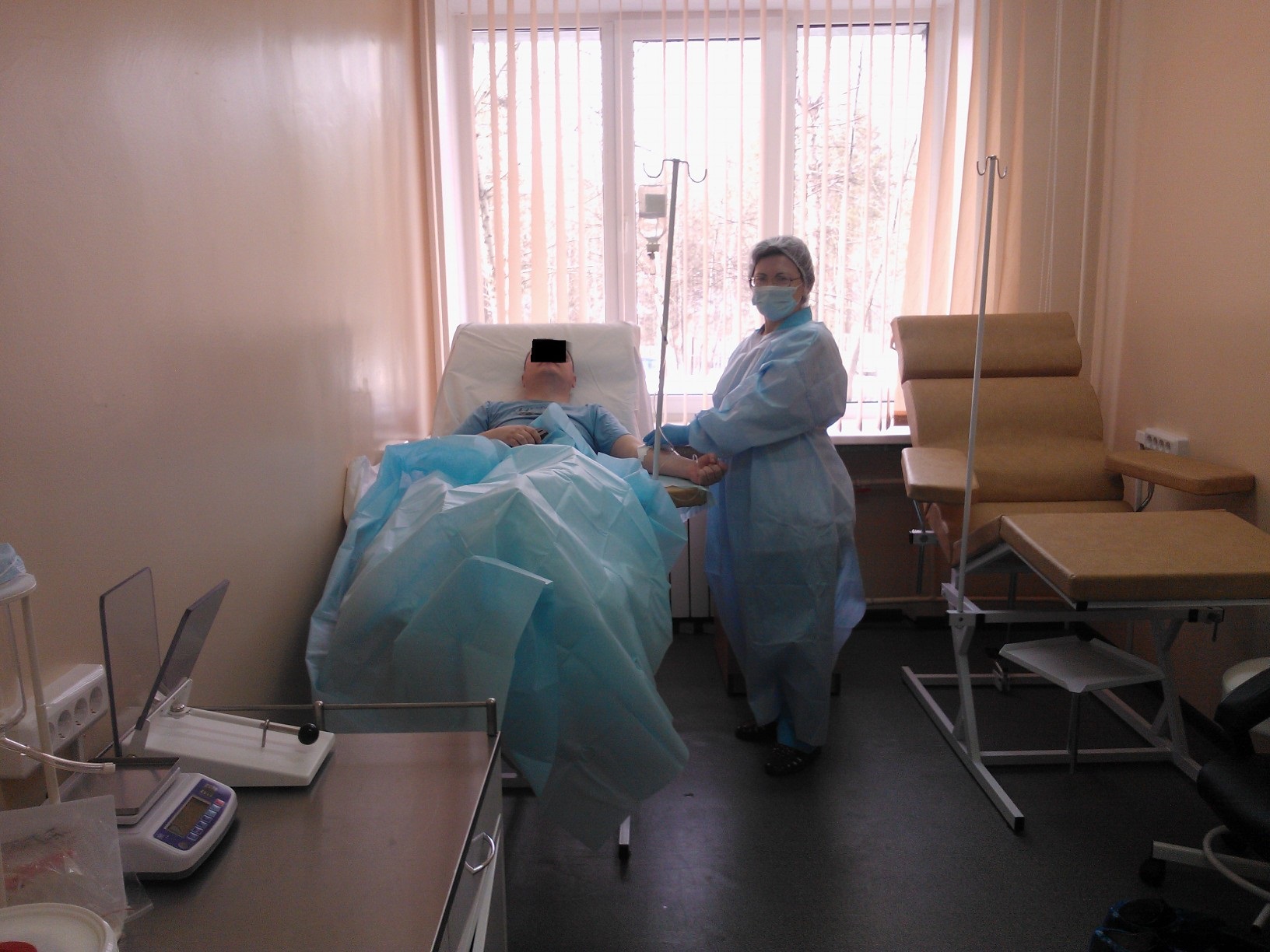 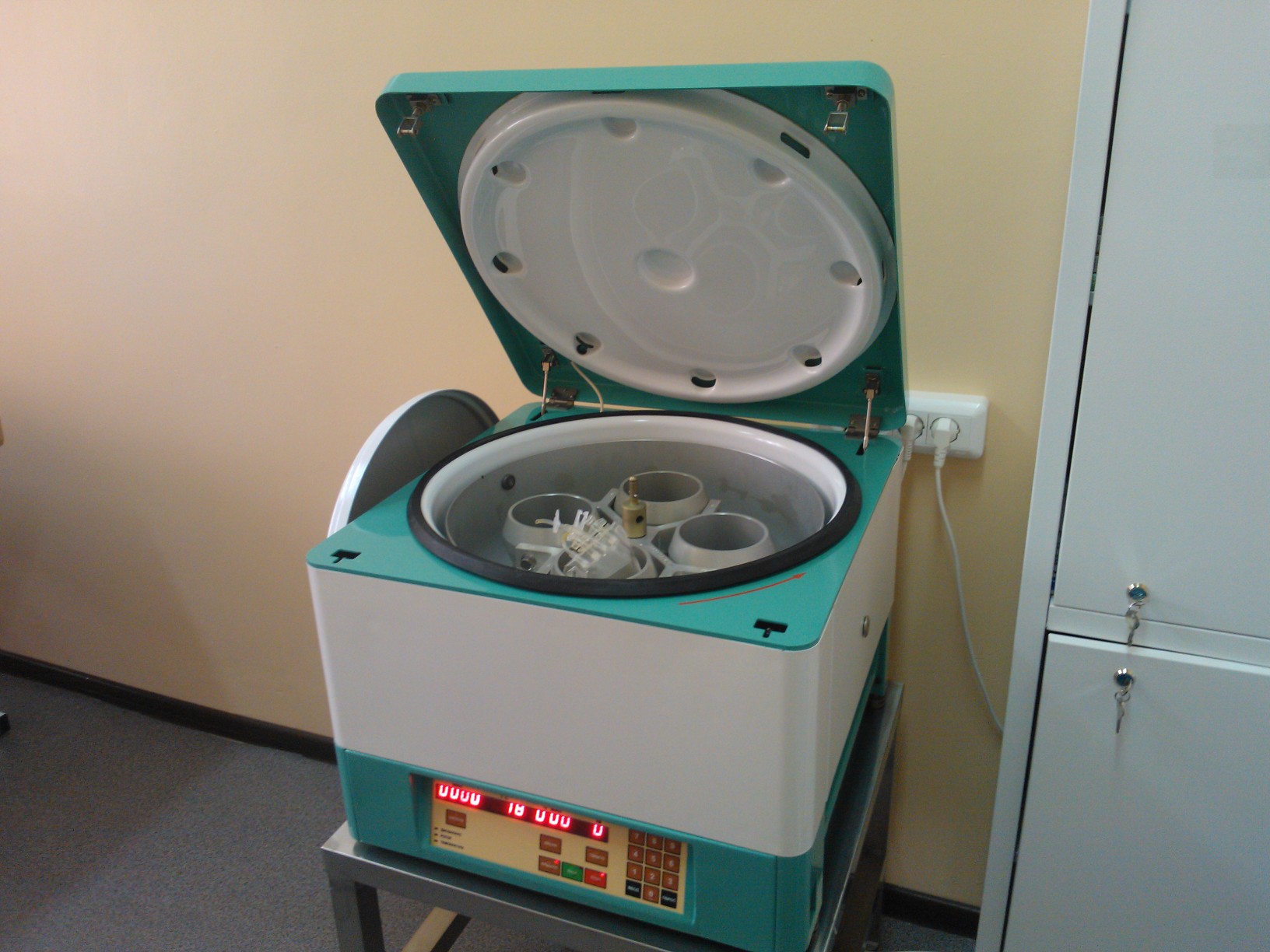 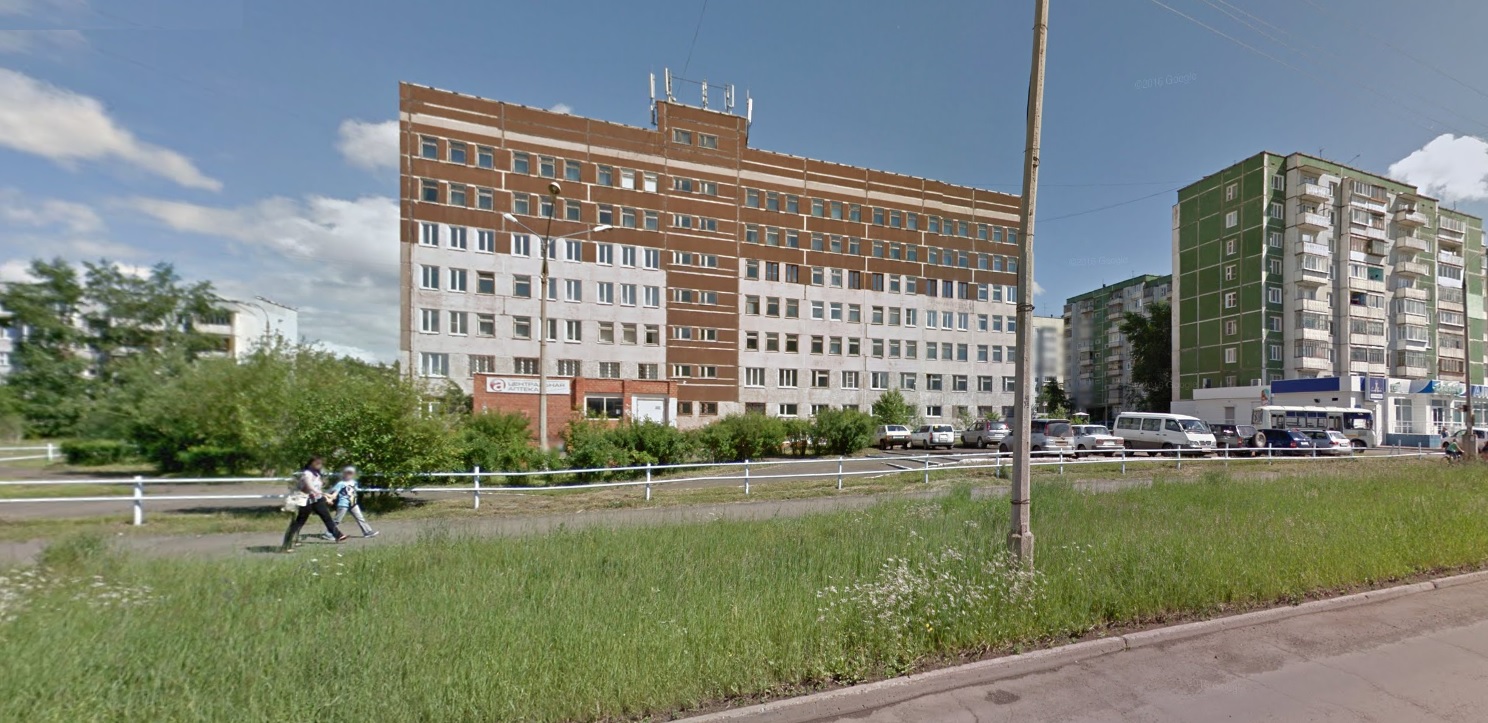 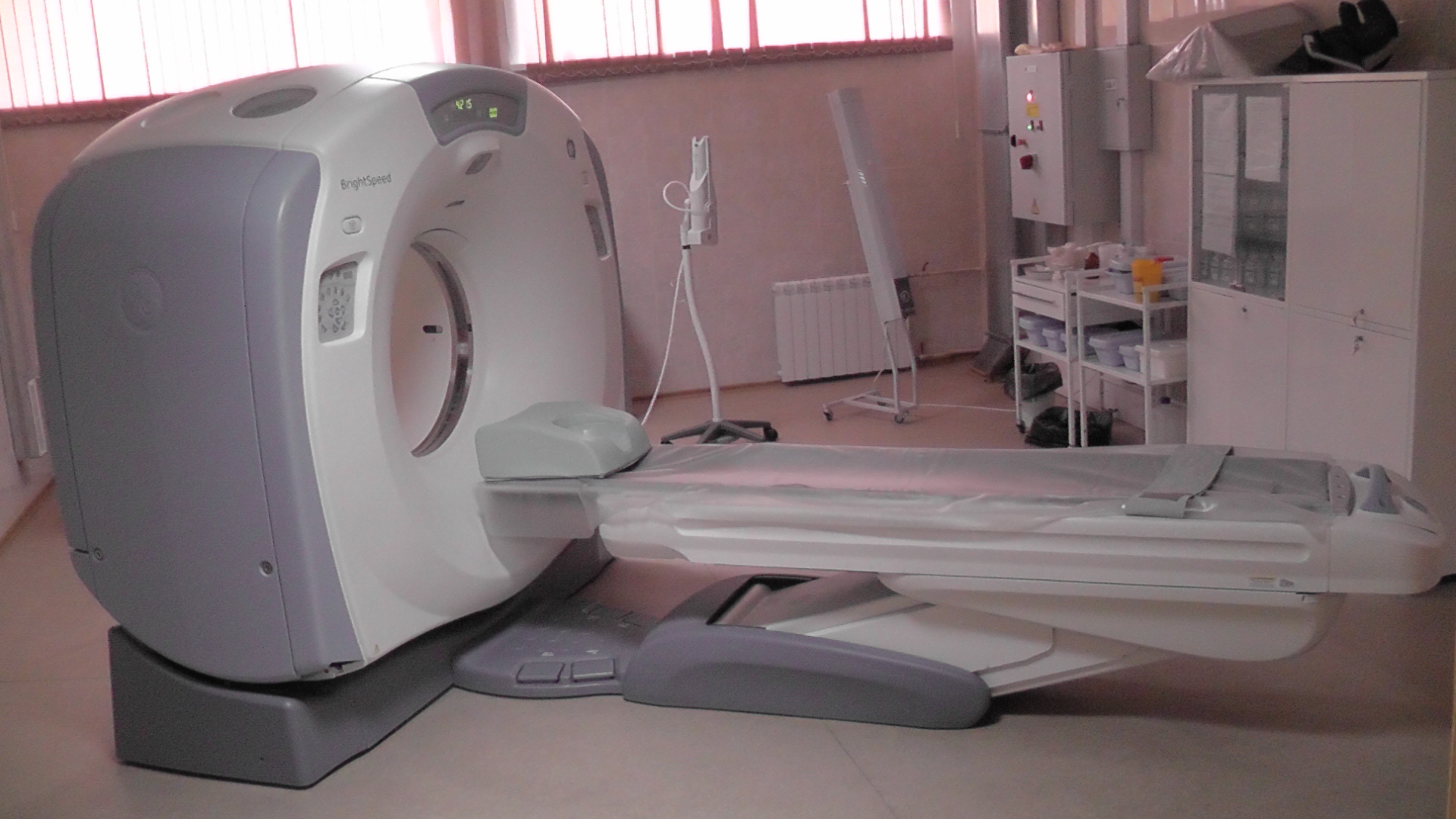 СПАСИБО ЗА ВНИМАНИЕ
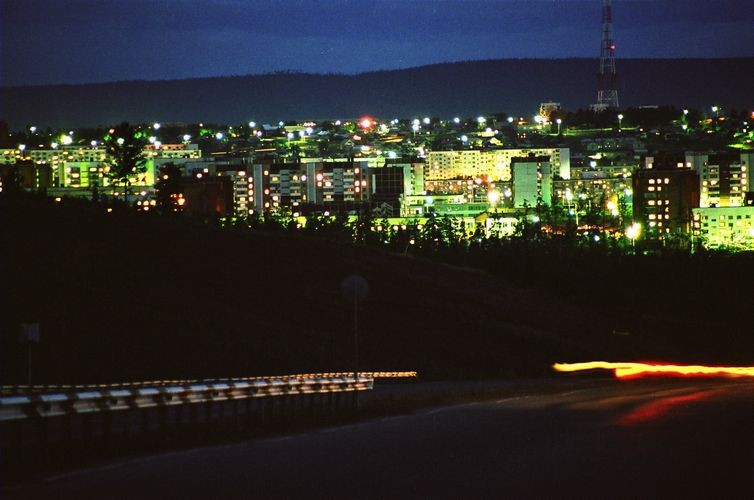